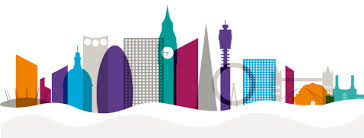 COURAGEOUS CONVERSATIONS
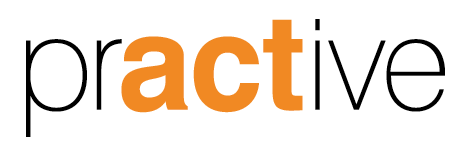 @practivetweets
“How did I go bankrupt?

Two ways. Gradually, then suddenly”                                 																Ernest Hemmingway
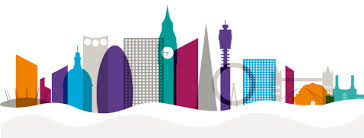 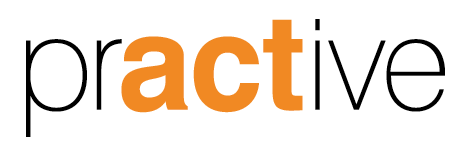 how we are perceived by others
‘personal impact’…
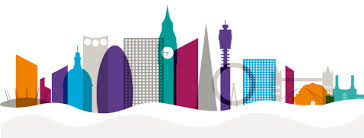 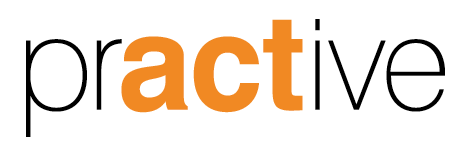 Arc of Distortion
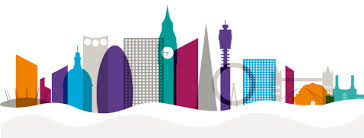 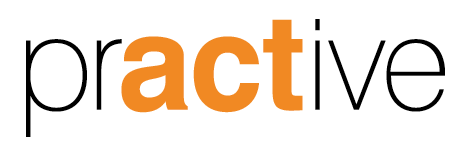 [Speaker Notes: The only way we can understand the gap between our intention and impact and therefore begin to close it, is by receiving feedback.]
The ladder of inference
Take Action
I choose a response to the other
person based on my conclusions
What else could I do?
3.  Draw Conclusions
I evaluate and explain other
people’s character and intentions
What other interpretations are there?
2.  Add Meaning
I label the behaviour I notice, deciding what it means
What else is happening?
1.  Select Data
I focus my attention on part of 
what is happening
POOL OF DATA
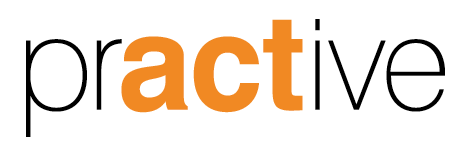 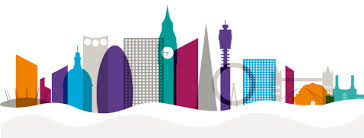 Adapted from Peter Senge et al, “The Fifth Discipline Fieldbook”
[Speaker Notes: Going up the ladder (Jumping to Conclusions) can create a vicious circle. Our beliefs have a big effect on how we select from reality, and can lead us to ignore the true facts altogether. Soon we are literally jumping to conclusions – by missing facts and skipping steps in the reasoning process. It is our Beliefs which influence the Selected Data & Experience we pay attention to.]
Fierce ConversationsSusan Scott
The purpose of the conversation is to:
Interrogate reality
Provoke learning
Tackle tough issues
Enrich relationships
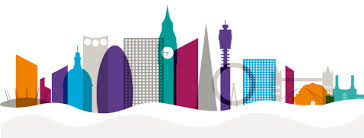 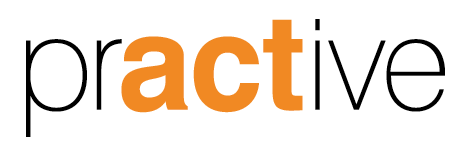 A Model Of Assertion
What I like……

What I don’t like…..

What I want……

If you do…

If you don’t…
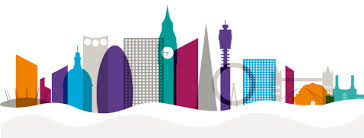 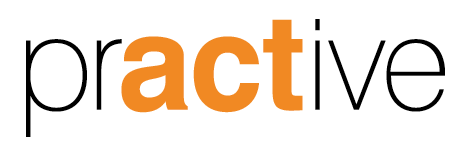 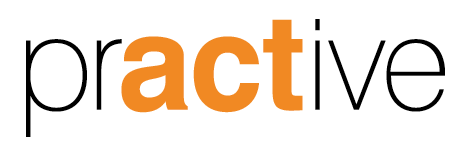 @practivehoxton
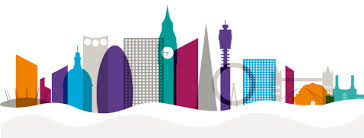